Module 7: Secondary ELAFunds of Knowledge Application
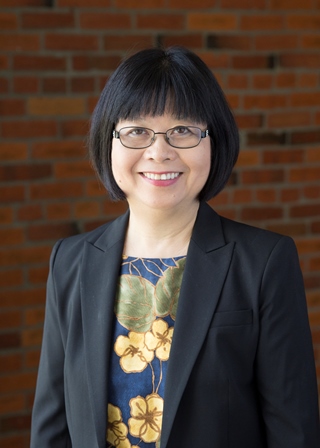 Belinda Louie, PhD, PI
Professor of Education
UW Tacoma
Project Core/Time/Digital
January 24-27, 2017
Project Goals:Goal 1.1b Improve teachers’ standard-based teaching skills by(i) Using research-based instructional strategies,(v) Differentiating instructional strategies for students with special needs and ELLs at different English proficiency levels,(vii) Connecting with students’ cultural and community assets.Session Goals:Improve teachers’ standard-based teaching skills by(1) Utilizing students’ Funds of Knowledge to connect with students’ cultural and community assets.(2) Bridging opportunity gap for students of color, ELLs, students in poverty, and special education students by increasing their comprehension of complex texts through personal connections
Review:Module 6a Fall Institute 2016Funds of Knowledge
Some Research Highlights
González, Moll, & Amanti. (2005).
Families have abundant knowledge that programs can learn and use in their family engagement efforts.
Students bring with them funds of knowledge from their homes and communities that can be used for concept and skill development.
Classroom practices sometimes underestimate and constrain what children are able to display intellectually.
Teachers should focus on helping students find meaning in activities, rather than learn rules and facts.
Group discussions around race and class should promote trust and encourage dialogue.
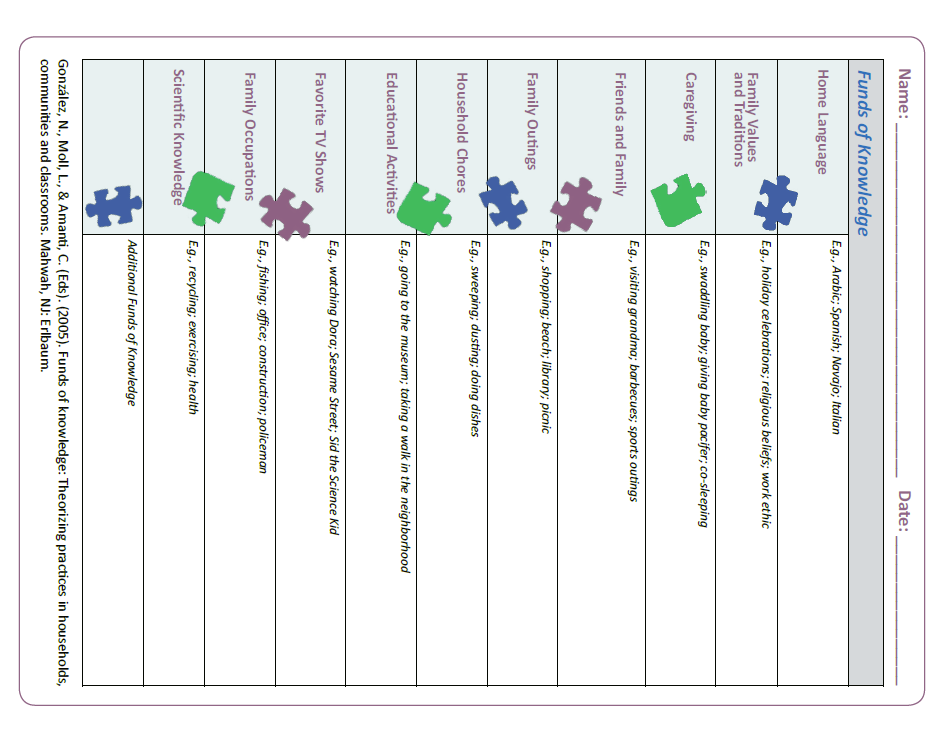 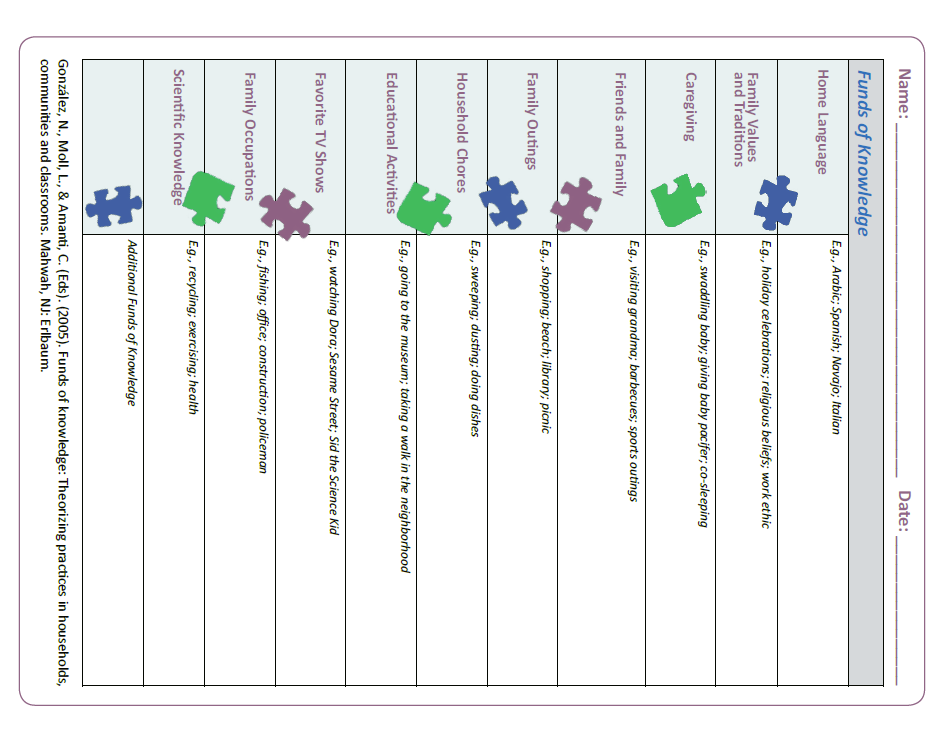 Funds of Knowledge
Family
values
Household
chores
Family’s
dreams
Social gatherings
EMPATHY (See Louie 2005)
Cognitive Empathy
Able to articulate others' perspectives by understanding
others' circumstances.
Historical Empathy
Able to reconstruct the attitudes, feelings, and actions of an individual  who lived during a historical period.
Parallel emotional Empathy
Able to express emotional responses similar to those the other  person  is experiencing.
Reactive emotional Empathy
Able to react to the emotional responses of others.
Able to step away from one's self-centered approach of interpretation and work with others' beliefs and values to
explain what others think and do.
Cross-cultural Empathy
Emotional Empathy: Recognizing 2 different worlds
Acceptable &
Legitimate
Acceptable &
Legitimate
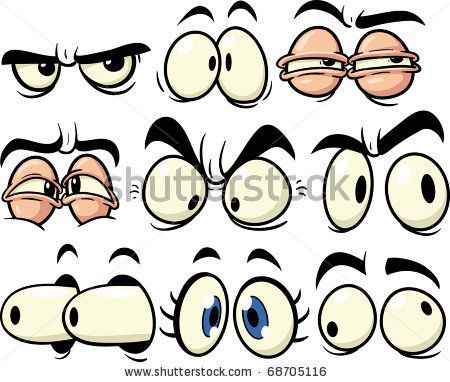 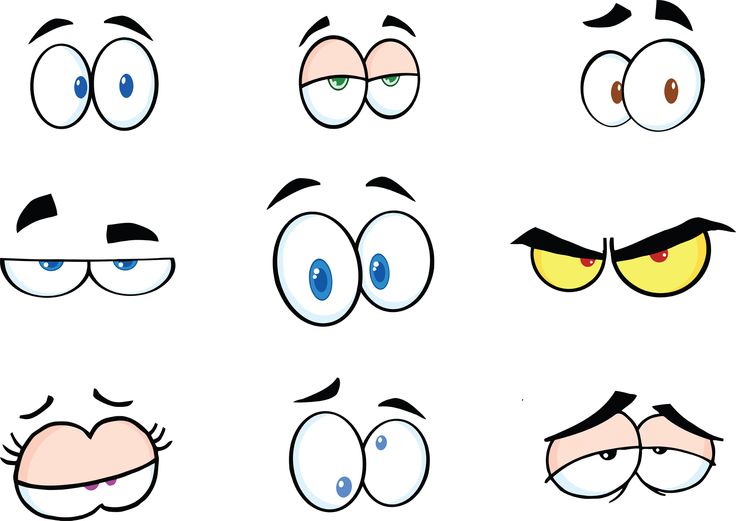 Character’s  
World
My World
Emotional Empathy: Seeing others’ worlds through others’ eyes
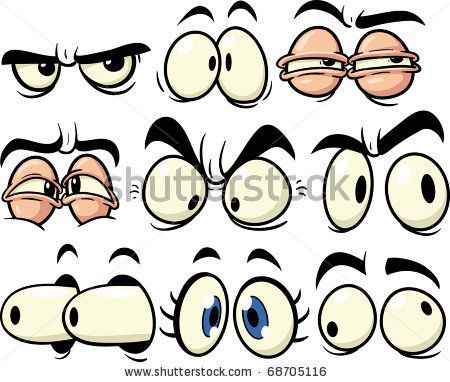 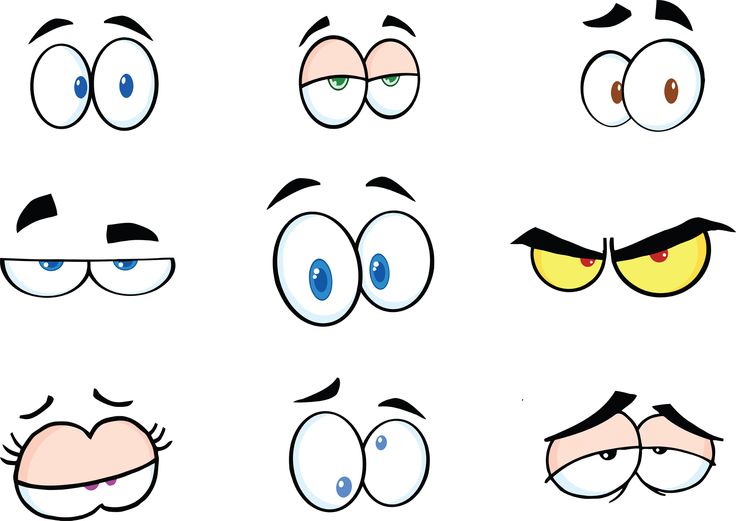 Character’s  
World
My World
Dragonwings by Laurence Yep
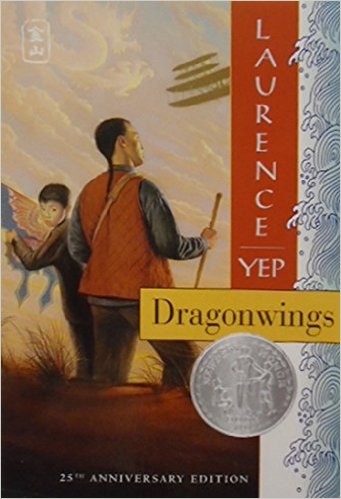 In small groups:- Read the CCSS exemplar of Dragonwings- Complete the Funds of Knowledge chart.- Complete the Empath chart.- Share out your insights on the text.- Reflect on the combination of Funds of - -- Knowledge and Empathy as an             …comprehension framework reaching   diverse learners.
Project Goals:Goal 1.1b Improve teachers’ standard-based teaching skills by(i) Using research-based instructional strategies,(v) Differentiating instructional strategies for students with special needs and ELLs at different English proficiency levels,(vii) Connecting with students’ cultural and community assets.Session Goals:Improve teachers’ standard-based teaching skills by(1) Utilizing students’ Funds of Knowledge to connect with students’ cultural and community assets.(2) Bridging opportunity gap for students of color, ELLs, students in poverty, and special education students by increasing their comprehension of complex texts through personal connections